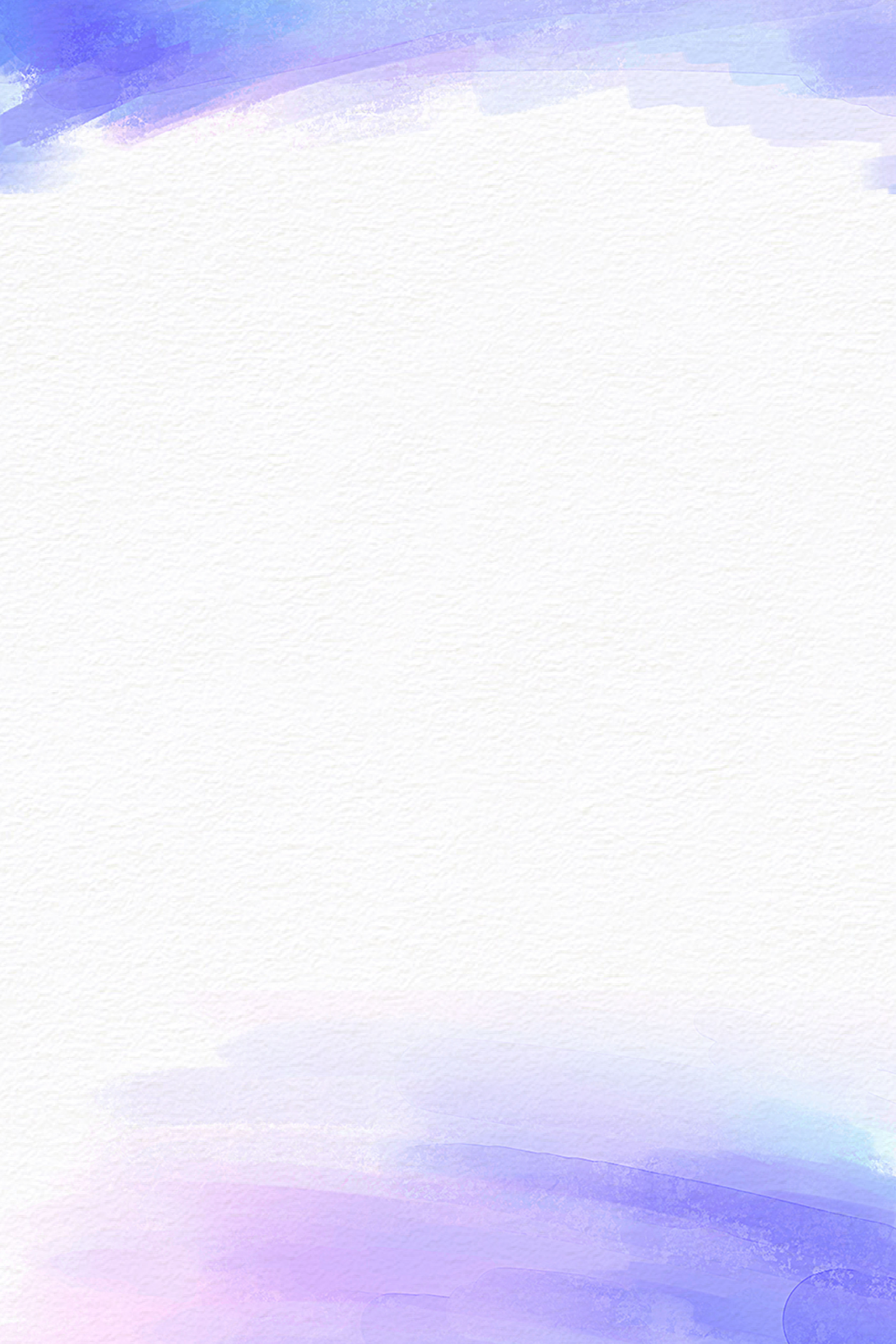 外国语学院
教育硕士 2020届毕业研究生学位论文答辩


题  目  1：福州方言区英语学习者语音范畴相似度与语音感知有效度的相关性 
                  研究
硕 士 生：张戎
导      师：闫小斌 副教授
题  目  2：高中生英语词重音感知与听力理解能力的相关性研究
硕 士 生：欧铭
导      师：闫小斌 副教授
题  目  3：场依存和场独立型认知风格对英语单元音习得的影响
硕 士 生：张慧
导      师：闫小斌 副教授
题  目  4：学习动机与焦虑对英语单元音习得的影响
硕 士 生：萧娜萍
导      师：闫小斌 副教授
题  目  5：初中生学习风格对英语辅音感知的影响
硕 士 生：黄鹭铭
导      师：闫小斌 副教授
题  目  6：视觉信息与英语辅音感知
硕 士 生：陈抒宇
导      师：闫小斌 副教授
题  目  7：福州方言区英语学习者与美国本族语者的语调特征对比实验研究
硕 士 生：薛永辉
导      师：闫小斌 副教授




答辩委员会主席：杨良雄  正高级教师 （福建省柘荣一中）
委                    员：闫小斌  副教授         （福建师范大学外国语学院）  
                                薛常明  副教授         （福建师范大学外国语学院）
                                林大津  教    授         （福建师范大学外国语学院）
                                杜    敏  副教授         （福建师范大学外国语学院）
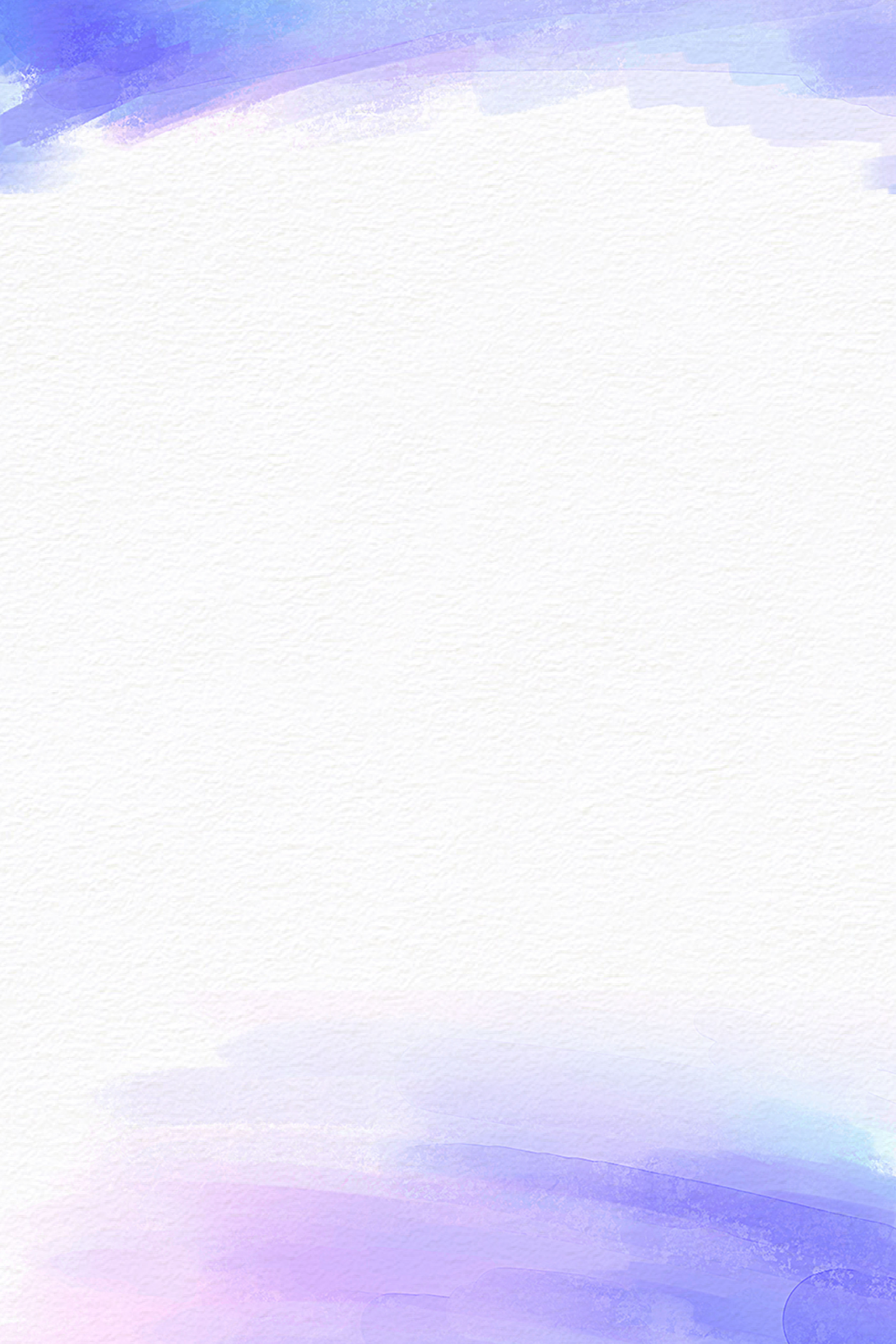 外国语学院
教育硕士 2020届毕业研究生学位论文答辩


题  目  8 ：双向翻译法对高中生英语写作中词汇丰富性的影响研究
硕 士 生 ：刘群
导      师 ：薛常明 副教授
题  目  9 ：翻转课堂在高中英语语法教学中的应用
硕 士 生 ：杨秀敏
导      师 ：薛常明 副教授
题  目10 ：动态评估理论在中职英语阅读教学的应用研究
硕 士 生 ：黄巧婷
导      师 ：薛常明 副教授
题  目 11：福州地区小学六年级英语语音语流调查报告
硕 士 生 ：林丽
导      师 ：林大津 教授
题  目 12：高中生英语零冠词使用分析——现状、误用影响因素及对策
硕 士 生 ：游一帆
导      师 ：杜敏 副教授
题 目 13 ：读后续写在高中英语写作教学中的应用研究
硕 士 生 ：吕婷
导      师 ：谢朝群 教授






答辩委员会主席：杨良雄  正高级教师 （福建省柘荣一中）
委                    员：闫小斌  副教授         （福建师范大学外国语学院）  
                                薛常明  副教授         （福建师范大学外国语学院）
                                林大津  教    授         （福建师范大学外国语学院）
                                杜    敏  副教授         （福建师范大学外国语学院）